МДОУ «Детский сад №203»
Мастер-класс «Космическое рисование»
Совсем скоро –12 апреля, Всемирный день авиации и космонавтики. Подходящее время не только для того, чтобы узнать что-то новое про историю освоения космоса, его устройство, но и дать волю своей фантазии и творческим порывам. Освоив технику рисования с использованием воска и акварели, вы сможете создавать волшебные рисунки, и экспериментировать дальше с этими материалами.
Нам потребуются:
Альбомный лист
Простой карандаш
Акварель
Кисти
Восковая свеча 
Салфетки бумажные
1. Создаем эскиз с помощью простого карандаша. Намечаем  места, которые не должны быть покрыты краской. Линии должны быть видны, но не ярко.
2. Тщательно обводим линии восковой свечой (парафиновая свеча будет крошиться).
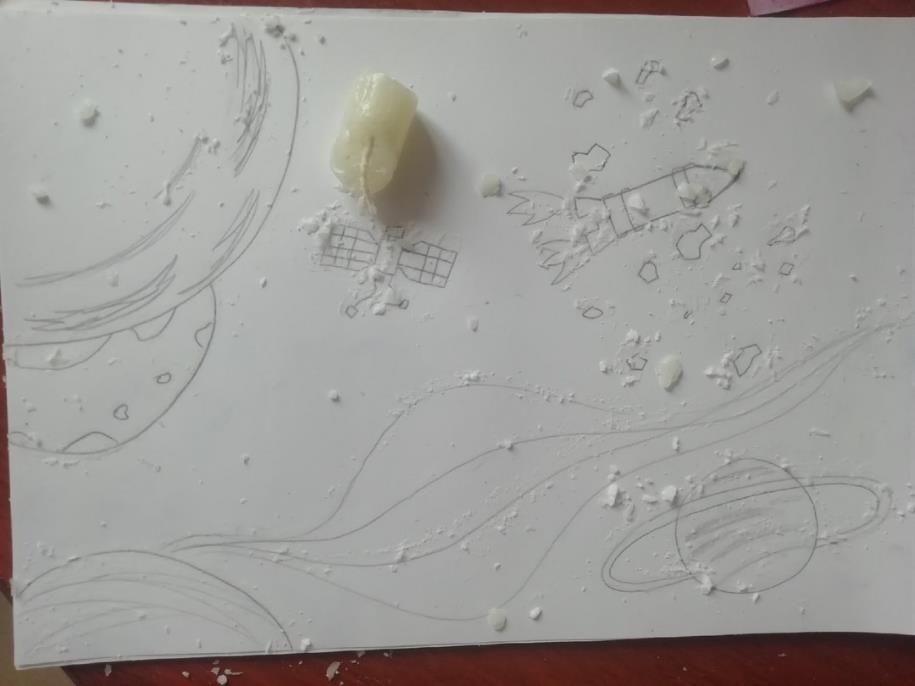 3. Закрашиваем рисунок основным фоновым цветом.
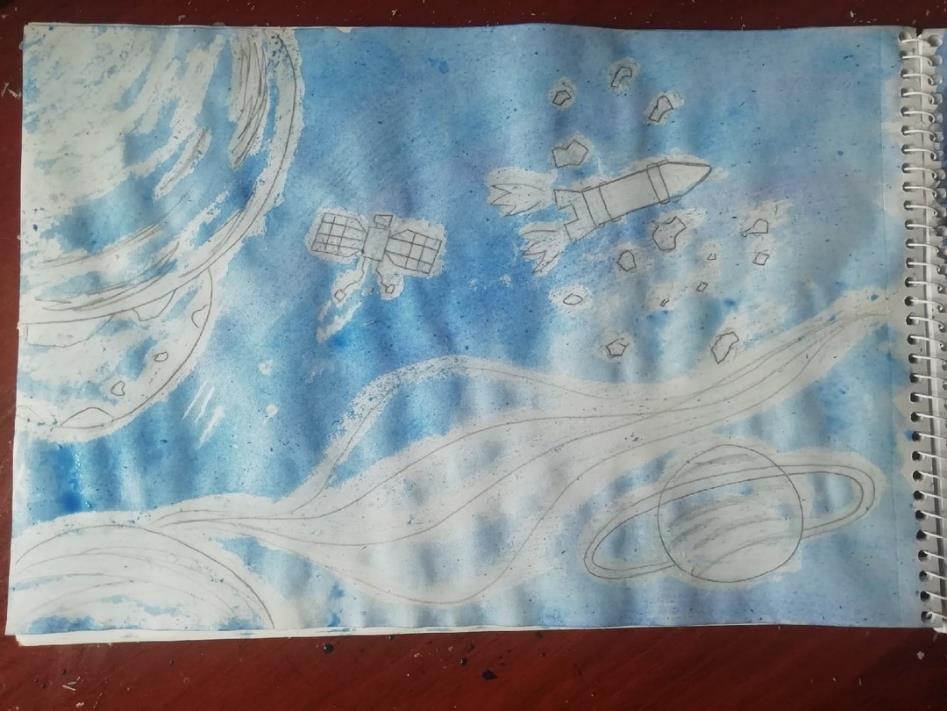 4. Даем рисунку высохнуть и покрываем еще одним слоем воска те участки, цвет которых не должен перекрываться.
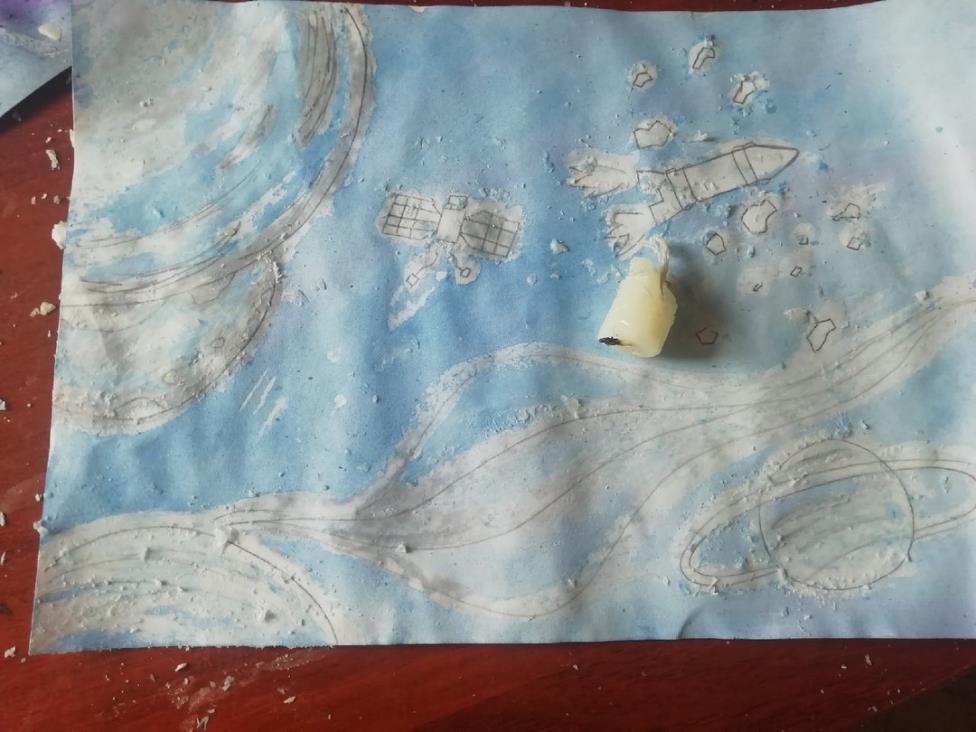 5. Наносим дополнительные цвета, создаем цветовые переходы.
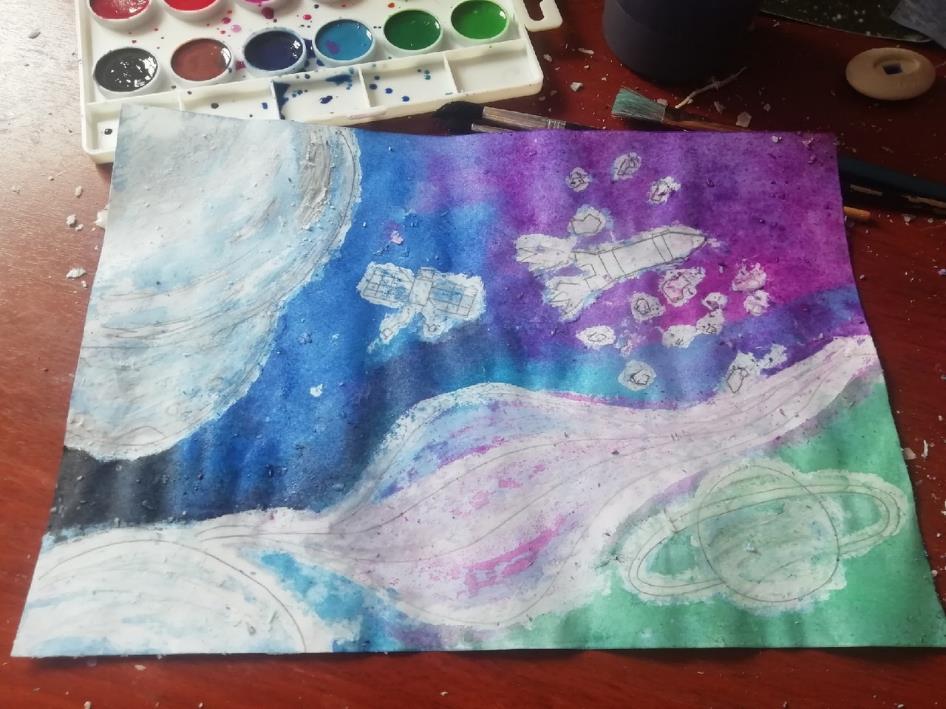 Для детей младшего возраста будет интересно, если они начнут раскрашивать лист (с заранее подготовленным рисунком без эскиза), на котором вдруг проявится изображение.
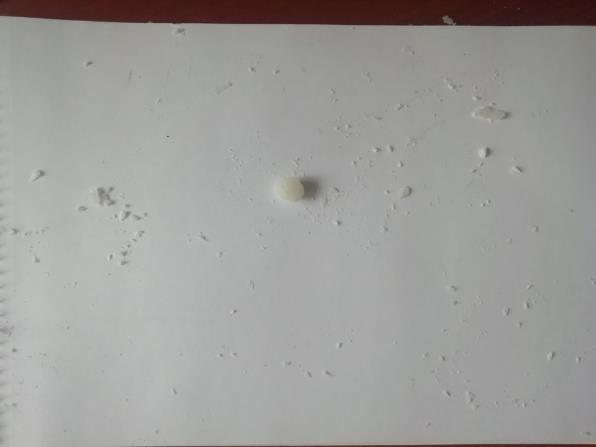 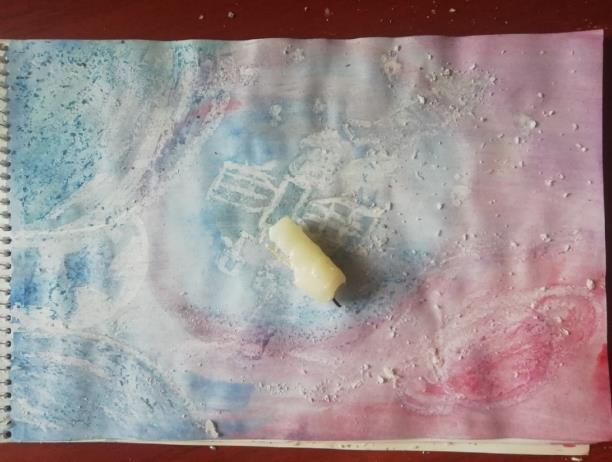 Творческих вам успехов!!!
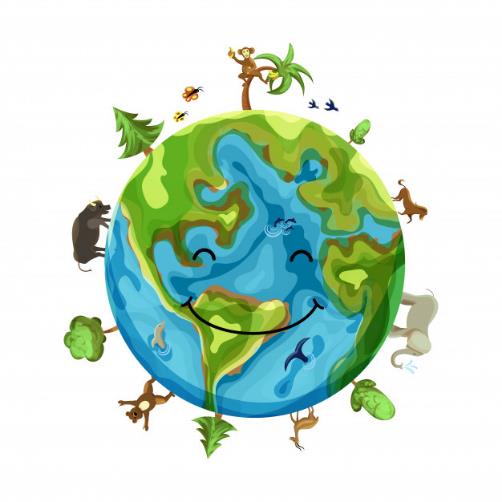